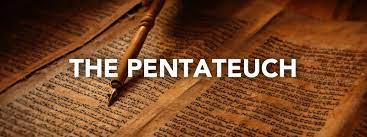 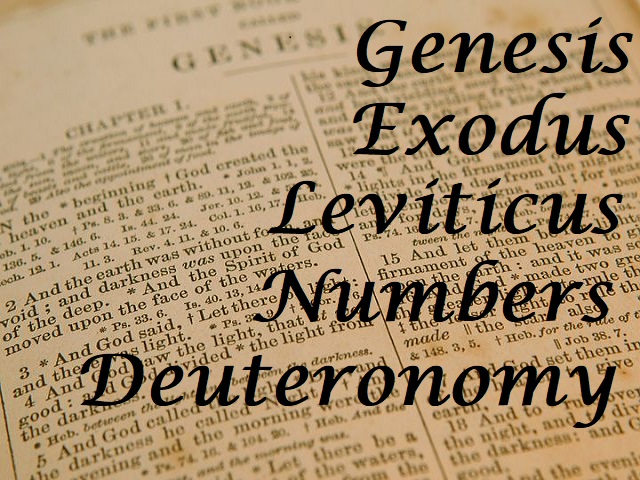 Documentary Hypothesis
Documentary Hypothesis

	  The Exodus				       J      E    P          D            Birth of Jesus
Matt 8:4
Matt 19:7-8
Matt 22:24
Mark 1:44
Mark 7:10
Mark 10:3-5
Mark 12:19
Mark 12:26
Luke 2:22
Luke 16:29
Luke 16:31
Luke 20:28
Luke 20:37
Luke 24:44
John 1:17
John 1:45
John 5:46
John 7:19-22
John 8:5
John 9:28-29
4
THE INDIVIDUAL LAWS
DEEPER PRINCIPLES (IMITATING GOD)
NATURE AND CHARACTER OF GOD
OT LAWS
NT REQUIREMENTS
DEEPER PRINCIPLES (IMITATING GOD)
NATURE AND CHARACTER OF GOD
1. Discern how the passage develops or reinforces God’s purpose for the original readers.
1. Discern how the passage develops or reinforces God’s purpose for the original readers.
2. Identify the kind of law it is.
- Criminal
- Case
- Family
- Sacrificial
- Symbolic
- Sacred Calendar
- Compassion
1. Discern how the passage develops or reinforces God’s purpose for the original readers.
2. Identify the kind of law it is.
3. Determine what the law’s purpose was for Israel.
• Why was this law given?
• What objective is it seeking to accomplish? 
• What kind of situation was this law designed to prevent or promote?
• Who would have benefited from this law, and why?
• Is this law designed to restrict someone’s power? How? Why?
• What values or moral principles are behind it?
• What vision of society is being promoted?
• Is there a penalty? What does that tell us about the seriousness of the law and its objective?
1. Discern how the passage develops or reinforces God’s purpose for the original readers.
2. Identify the kind of law it is.
3. Determine what the law’s purpose was for Israel.
4. Determine how to apply the law’s purpose in a Christian context.
OT LAWS
NT REQUIREMENTS
DEEPER PRINCIPLES (IMITATING GOD)
NATURE AND CHARACTER OF GOD